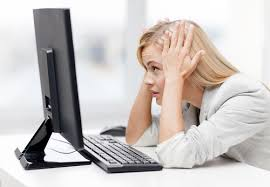 Data Manager Survey Results
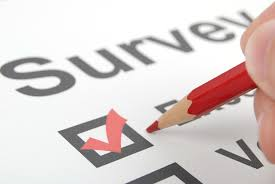 Results
942 Data Manger users were notified via email of the survey
130 Data Managers responded
14% response rate
Do you abstract for another registry besides VQI?
Do you have other responsibilities within your organization?
People
How long have you been abstracting VQI data?
People
What is your background?
On average how many cases per month do you abstract?
People
How many individuals assist you with abstracting VQI data within your organization?
People
Number of facilities you are responsible for VQI abstraction?
People
What type of facility are you?
How would you quantify surgeon involvement with data collection at your organization?
People
What is the usual timing of data abstraction?
People
Time to abstract TEVAR/Complex EVAR
People
Time to abstract and EVAR
People
Time to abstract a CEA
People
Time to abstract CAS
People
Time to abstract Infra-inguinal bypass
People
Time to abstract Supra-inguinal bypass
People
Time to abstract a PVI
People
Time to abstract Varicose Vein
People
Time to abstract HD access
People
Time to abstract Open AAA
People
Time to abstract IVC filter access
People
Time to abstract a LE amputation
People
Do you attend Regional Data Manager meetings?
Do you attend the VQI annual meeting at VAM
Are you a Regional DM Lead/Coordinator